Fig. 1 Total cumulative urine volume produced over the 4-h observation period post-drink ingestion. The number signs ...
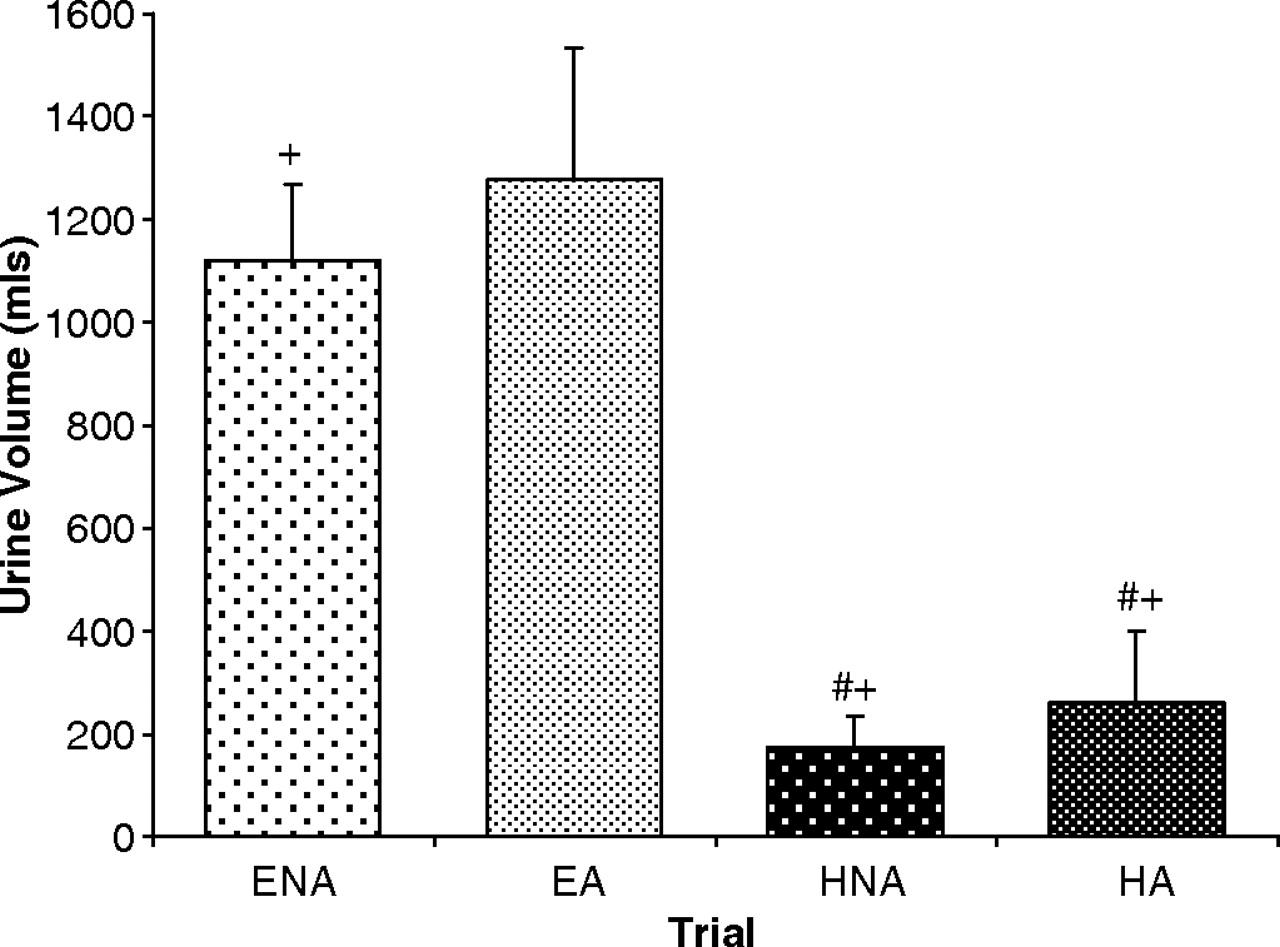 Alcohol Alcohol, Volume 45, Issue 4, July-August 2010, Pages 366–373, https://doi.org/10.1093/alcalc/agq029
The content of this slide may be subject to copyright: please see the slide notes for details.
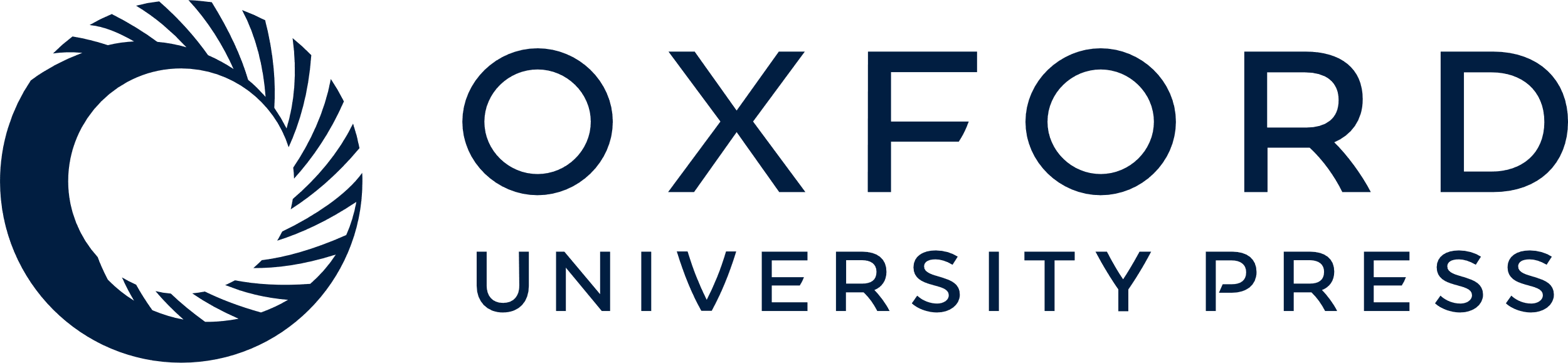 [Speaker Notes: Fig. 1 Total cumulative urine volume produced over the 4-h observation period post-drink ingestion. The number signs denote a significantly smaller volume produced than ENA. The plus signs denote a significantly smaller volume than EA. ENA, euhydrated without alcohol; EA, euhydrated with alcohol; HNA, hypohydrated without alcohol; HA, hypohydrated with alcohol.


Unless provided in the caption above, the following copyright applies to the content of this slide: © Oxford University Press 2010]
Fig. 2 Hourly urine output for the 4-h observation period after drink ingestion.
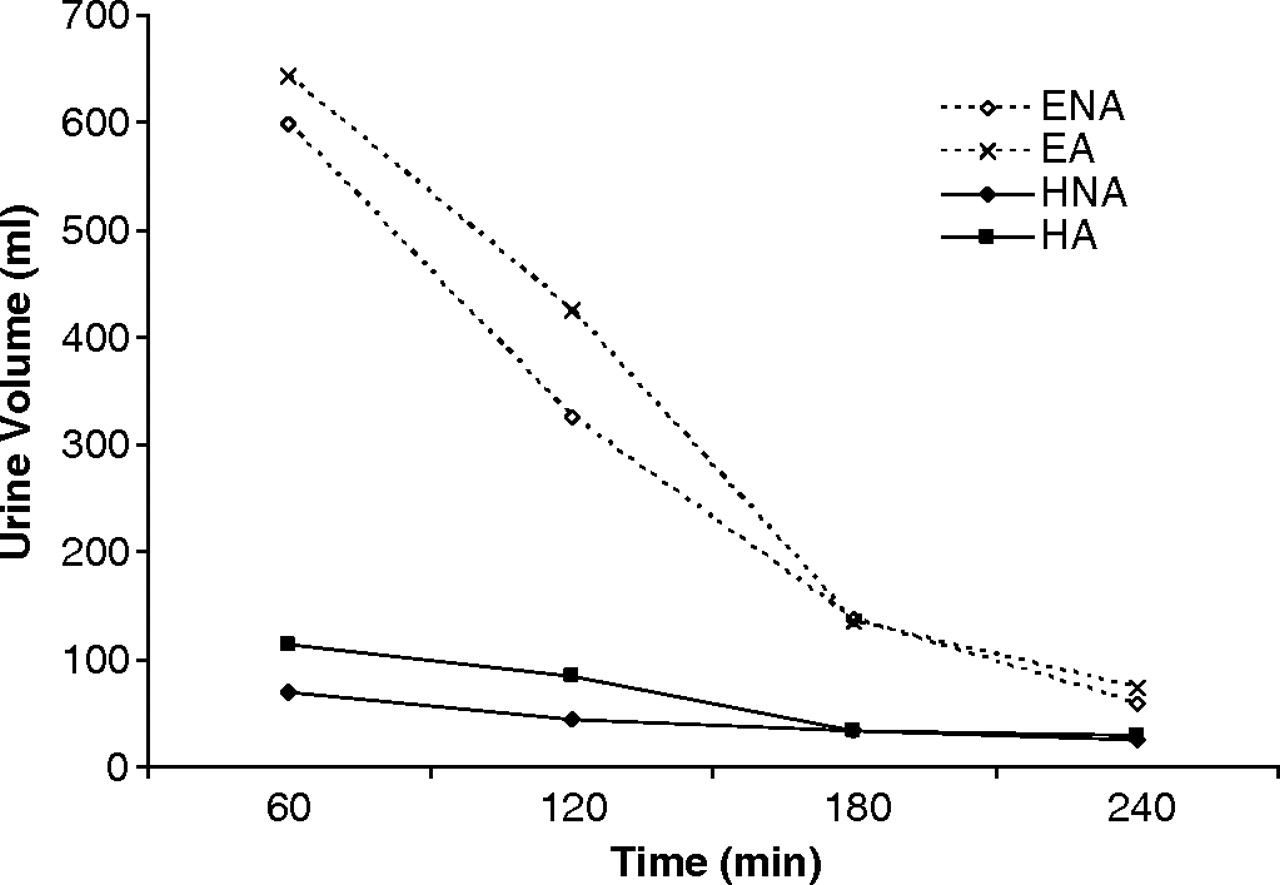 Alcohol Alcohol, Volume 45, Issue 4, July-August 2010, Pages 366–373, https://doi.org/10.1093/alcalc/agq029
The content of this slide may be subject to copyright: please see the slide notes for details.
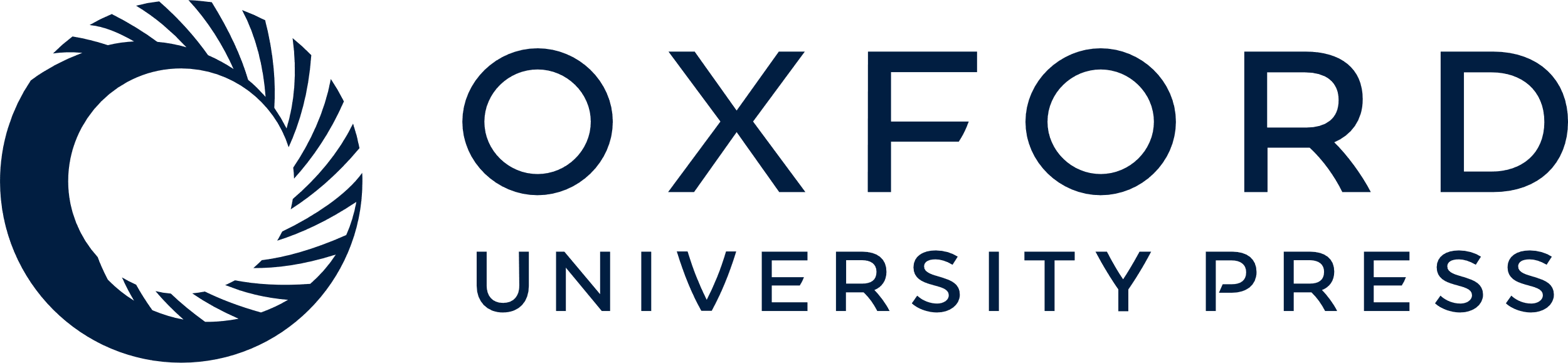 [Speaker Notes: Fig. 2 Hourly urine output for the 4-h observation period after drink ingestion.


Unless provided in the caption above, the following copyright applies to the content of this slide: © Oxford University Press 2010]
Fig. 3 Blood alcohol concentration over the duration of the trials. The number signs denote a significantly greater ...
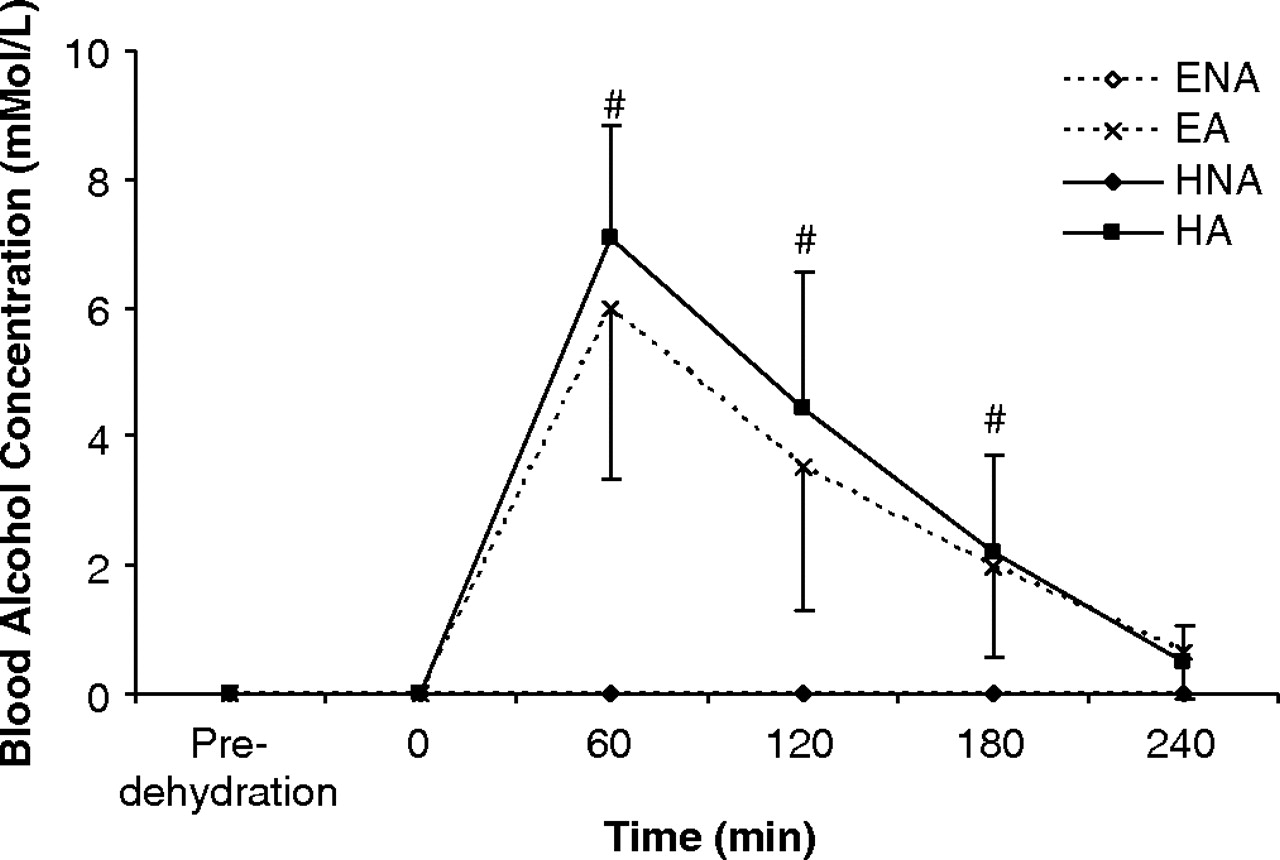 Alcohol Alcohol, Volume 45, Issue 4, July-August 2010, Pages 366–373, https://doi.org/10.1093/alcalc/agq029
The content of this slide may be subject to copyright: please see the slide notes for details.
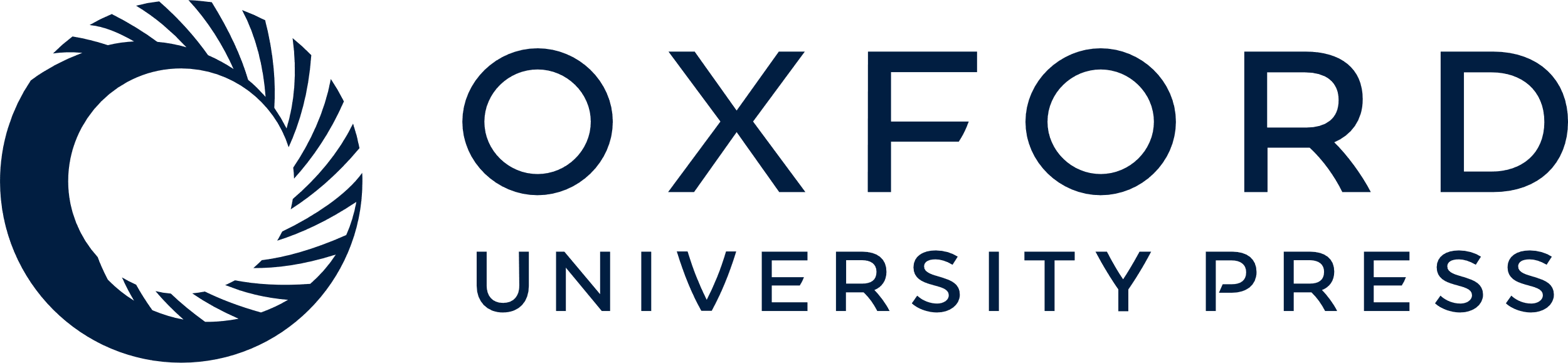 [Speaker Notes: Fig. 3 Blood alcohol concentration over the duration of the trials. The number signs denote a significantly greater blood alcohol concentration for both EA and HA compared with either ENA or HNA.


Unless provided in the caption above, the following copyright applies to the content of this slide: © Oxford University Press 2010]
Fig. 4 Percentage change in plasma volume compared with the pre-dehydration baseline over the duration of the ...
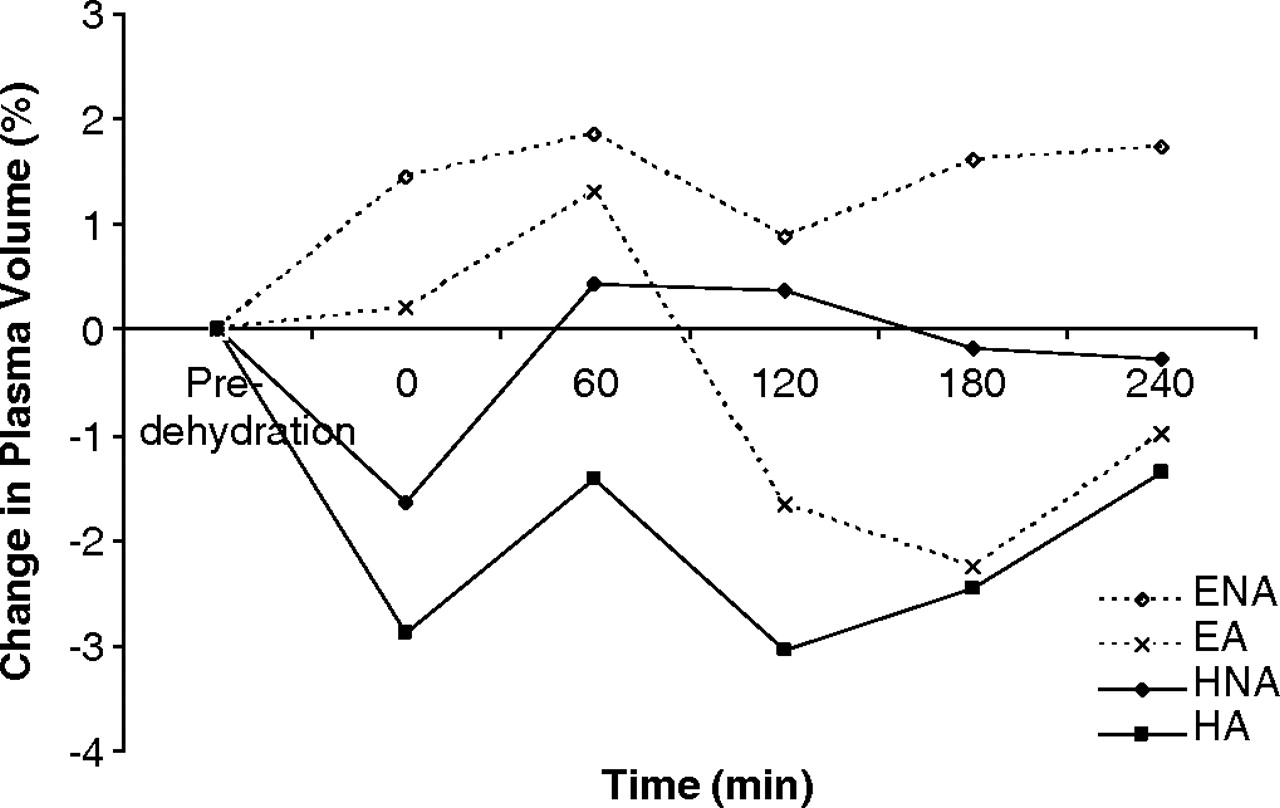 Alcohol Alcohol, Volume 45, Issue 4, July-August 2010, Pages 366–373, https://doi.org/10.1093/alcalc/agq029
The content of this slide may be subject to copyright: please see the slide notes for details.
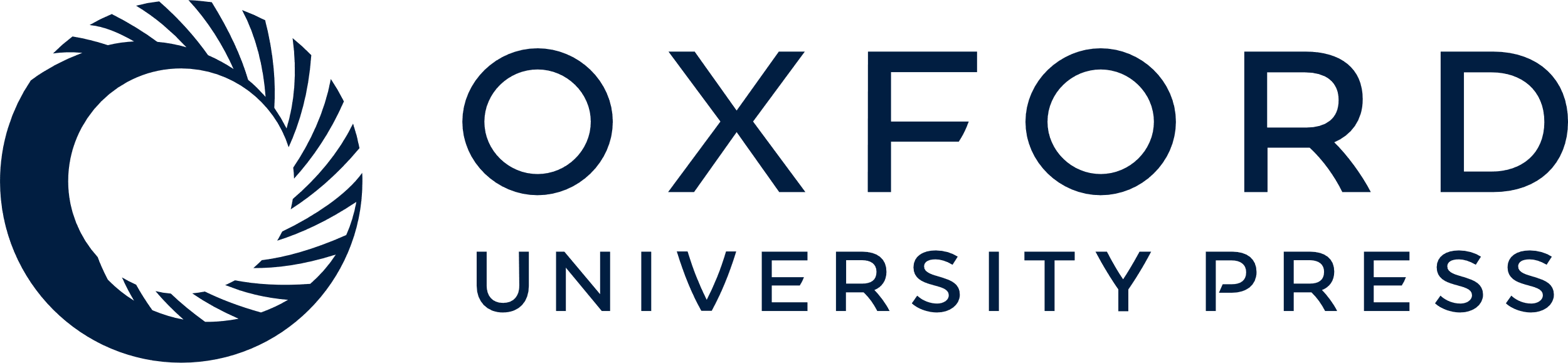 [Speaker Notes: Fig. 4 Percentage change in plasma volume compared with the pre-dehydration baseline over the duration of the trials. There were no significant differences between the trials and no effect of time.


Unless provided in the caption above, the following copyright applies to the content of this slide: © Oxford University Press 2010]
Fig. 5 Serum osmolality over the duration of the trials.
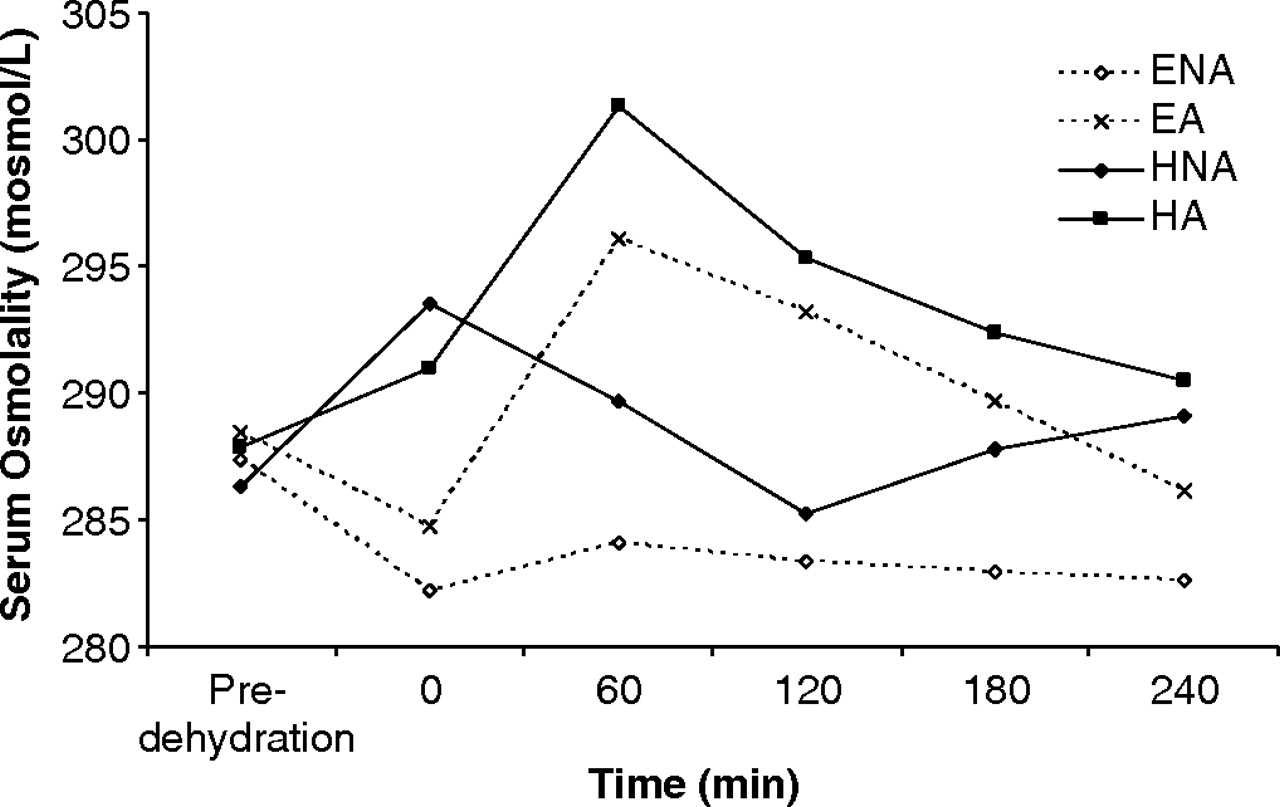 Alcohol Alcohol, Volume 45, Issue 4, July-August 2010, Pages 366–373, https://doi.org/10.1093/alcalc/agq029
The content of this slide may be subject to copyright: please see the slide notes for details.
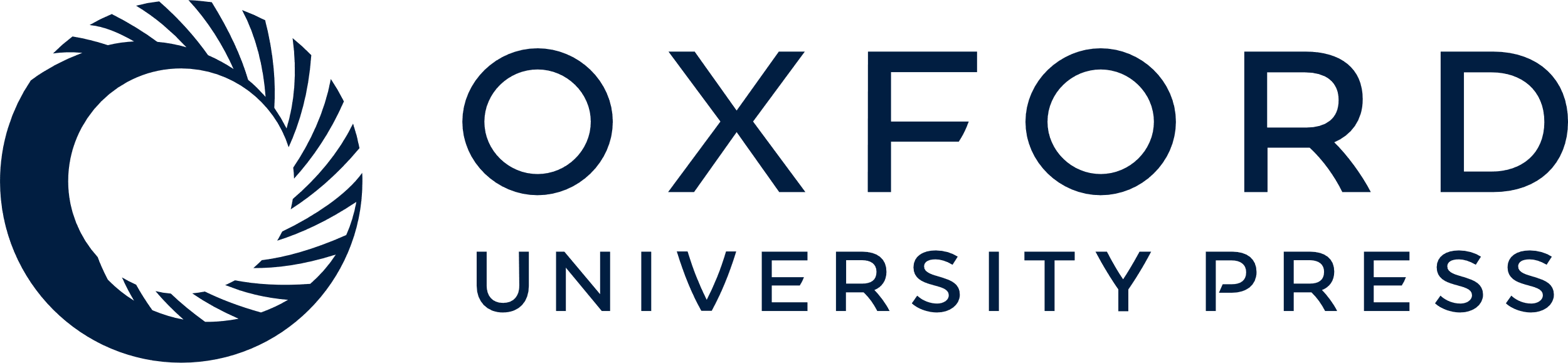 [Speaker Notes: Fig. 5 Serum osmolality over the duration of the trials.


Unless provided in the caption above, the following copyright applies to the content of this slide: © Oxford University Press 2010]
Fig. 6 Free water clearance in the 4-h observation period after drink ingestion. There was a significant difference ...
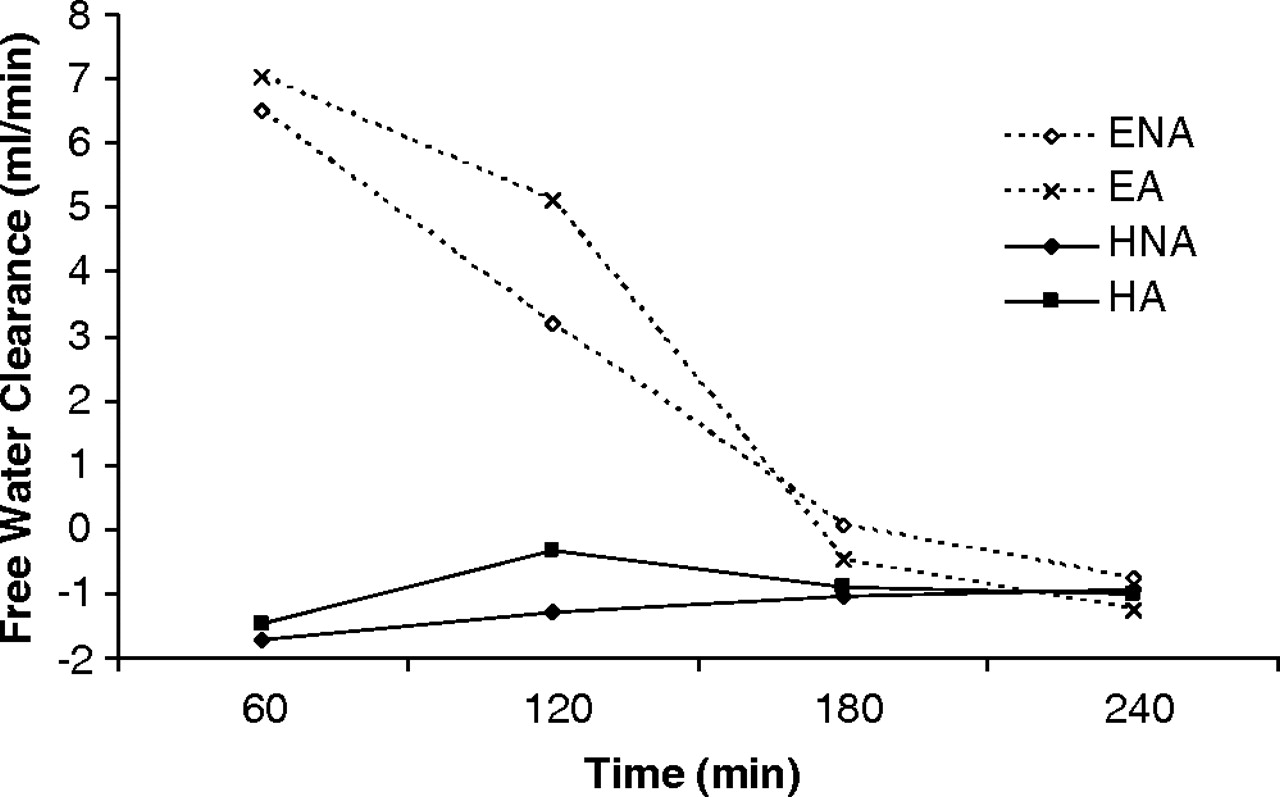 Alcohol Alcohol, Volume 45, Issue 4, July-August 2010, Pages 366–373, https://doi.org/10.1093/alcalc/agq029
The content of this slide may be subject to copyright: please see the slide notes for details.
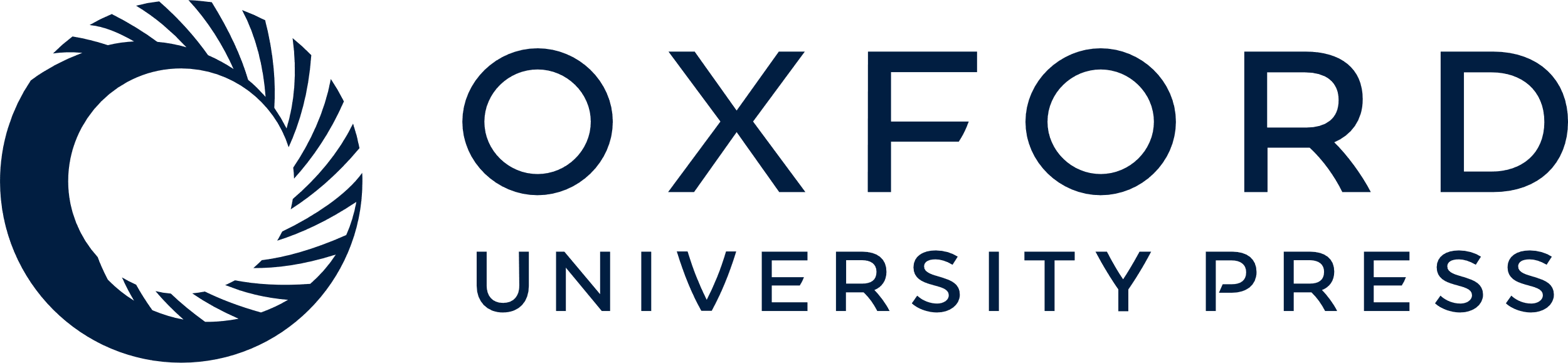 [Speaker Notes: Fig. 6 Free water clearance in the 4-h observation period after drink ingestion. There was a significant difference between the euhydrated trials and the hypohydrated trials (P < 0.001), and after 120 min there was a significant difference between ENA and EA and between HNA and HA.


Unless provided in the caption above, the following copyright applies to the content of this slide: © Oxford University Press 2010]